Scripture Reading
Numbers 20:1-12
Then the children of Israel, the whole congregation, came into the Wilderness of Zin in the first month, and the people stayed in Kadesh; and Miriam died there and was buried there.
2 Now there was no water for the congregation; so they gathered together against Moses and Aaron. 3 And the people contended with Moses and spoke, saying: “If only we had died when our brethren died before the Lord! 4 Why have you brought up the assembly of the Lord into this wilderness, that we and our animals should die here? 5 And why have you made us come up out of Egypt, to bring us to this evil place? It is not a place of grain or figs or vines or pomegranates; nor is there any water to drink.” 6 So Moses and Aaron went from the presence of the assembly to the door of the tabernacle of meeting, and they [a]fell on their faces. And the glory of the Lord appeared to them.
7 Then the Lord spoke to Moses, saying, 8 “Take the rod; you and your brother Aaron gather the congregation together. Speak to the rock before their eyes, and it will yield its water; thus you shall bring water for them out of the rock, and give drink to the congregation and their animals.” 9 So Moses took the rod from before the Lord as He commanded him.
10 And Moses and Aaron gathered the assembly together before the rock; and he said to them, “Hear now, you rebels! Must we bring water for you out of this rock?” 11 Then Moses lifted his hand and struck the rock twice with his rod; and water came out abundantly, and the congregation and their animals drank.
12 Then the Lord spoke to Moses and Aaron, “Because you did not believe Me, to hallow Me in the eyes of the children of Israel, therefore you shall not bring this assembly into the land which I have given them.
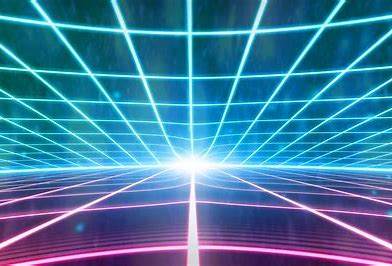 My Prerogative
West Main 10-18-2020
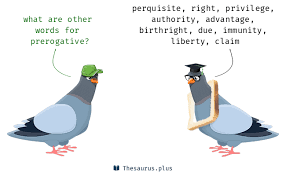 My Prerogative- Children
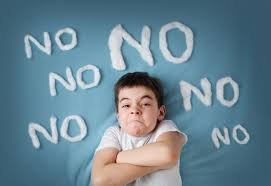 The old Man; The old Lady
Ephesians 6:1-3  Children, obey your parents in the Lord, for this is right. 2 “Honor your father and mother,” which is the first commandment with promise: 3 “that it may be well with you and you may live long on the earth.
Backtalking, Lying, unappreciative, dishonor
Romans 1:30 -30 backbiters, haters of God, violent, proud, boasters, inventors of evil things, disobedient to parents.
2 Kings 2:23-24 -  Then he went up from there to Bethel; and as he was going up the road, some youths came from the city and mocked him, and said to him, “Go up, you baldhead! Go up, you baldhead!”24 So he turned around and looked at them, and pronounced a curse on them in the name of the Lord. And two female bears came out of the woods and mauled forty-two of the youths.
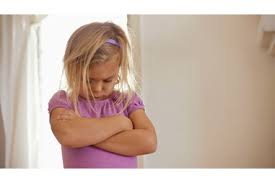 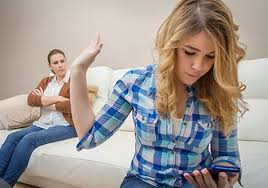 My Prerogative- Parents
parents: men
1 Timothy 3:4 - one who rules his own house well, having his children in submission with all reverence.
1 Timothy 5:8- But if anyone does not provide for his own, and especially for those of his household, he has denied the faith and is worse than an unbeliever.
 We leave it to the women to raise the children. I’m busy with work, hobbies and events.

Parents: women
“wear the pants”
Colossians 3:18- 18 Wives, submit to your own husbands, as is fitting in the Lord.
1 Peter 3:5- For in this manner, in former times, the holy women who trusted in God also adorned themselves, being submissive to their own husbands.
My Prerogative- teachers
Teachers-
Just stick to the basics; no preparation, wing it..
Titus 2:7-8 - in all things showing yourself to be a pattern of good works; in doctrine showing integrity, reverence, incorruptibility, 8 sound speech that cannot be condemned, that one who is an opponent may be ashamed, having nothing evil to say of you.
We should be careful not to put people in positions who AREN’T READY.
James 3:1- Not many of you should become teachers, my brothers, for you know that we who teach will be judged with greater strictness. (ESV)
We should teach with an honest heart, Not I’ll prove them wrong…
Philippians 2:3-  Let nothing be done through selfish ambition or conceit, but in lowliness of mind let each esteem others better than himself.
My Prerogative- child of God
Must be watchful that we don’t cast the first stone.
 2 Corinthians 13:5- Examine yourselves as to whether you are in the faith. Test yourselves. Do you not know yourselves, that Jesus Christ is in you?—unless indeed you [a]are disqualified.
I’ll serve, worship, participate Whenever it doesn’t inconvenience  “my life”.
Romans 12:1- I beseech you therefore, brethren, by the mercies of God, that you present your bodies a living sacrifice, holy, acceptable to God, which is your reasonable service.
Payback---
Romans 12:19-20 19 Beloved, do not avenge yourselves, but rather give place to wrath; for it is written, “Vengeance is Mine, I will repay,” says the Lord. 20 Therefore. “If your enemy is hungry, feed him; If he is thirsty, give him a drink; For in so doing you will heap coals of fire on his head.”
Lyrics
It's the way that I want to live 
Romans 6:1-2-  What shall we say then? Shall we continue in sin that grace may abound? 2 Certainly not! How shall we who died to sin live any longer in it? 
I CAN DO JUST WHAT I FEEL 
Numbers 20:10-12 - And Moses and Aaron gathered the assembly together before the rock; and he said to them, “Hear now, you rebels! Must we bring water for you out of this rock?” 11 Then Moses lifted his hand and struck the rock twice with his rod; and water came out abundantly, and the congregation and their animals drank. 12 Then the Lord spoke to Moses and Aaron, “Because you did not believe Me, to hallow Me in the eyes of the children of Israel, therefore you shall not bring this assembly into the land which I have given them.
No One can tell me what to do
Proverbs 12:15: The way of a fool is right in his own eyes, But he who heeds counsel is wise.
Proverbs 19:20:  Listen to counsel and receive instruction, That you may be wise in your latter days.
Lyrics
It's the way that I want to live (it's my prerogative)
John 13:34-35 -  A new commandment I give to you, that you love one another; as I have loved you, that you also love one another. 35 By this all will know that you are My disciples, if you have love for one another.”
Matthew 16:24-  Then Jesus said to His disciples, “If anyone desires to come after Me, let him deny himself, and take up his cross, and follow Me.
Matthew 5:14-16- “You are the light of the world. A city that is set on a hill cannot be hidden. 15 Nor do they light a lamp and put it under a basket, but on a lampstand, and it gives light to all who are in the house. 16 Let your light so shine before men, that they may see your good works and glorify your Father in heaven.
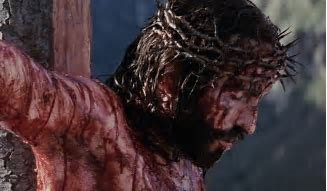